Собака выла…(по рассказу Л.Н. Андреева «Кусака»)
Учитель русского языка и литературы
Ефименко Н.В.
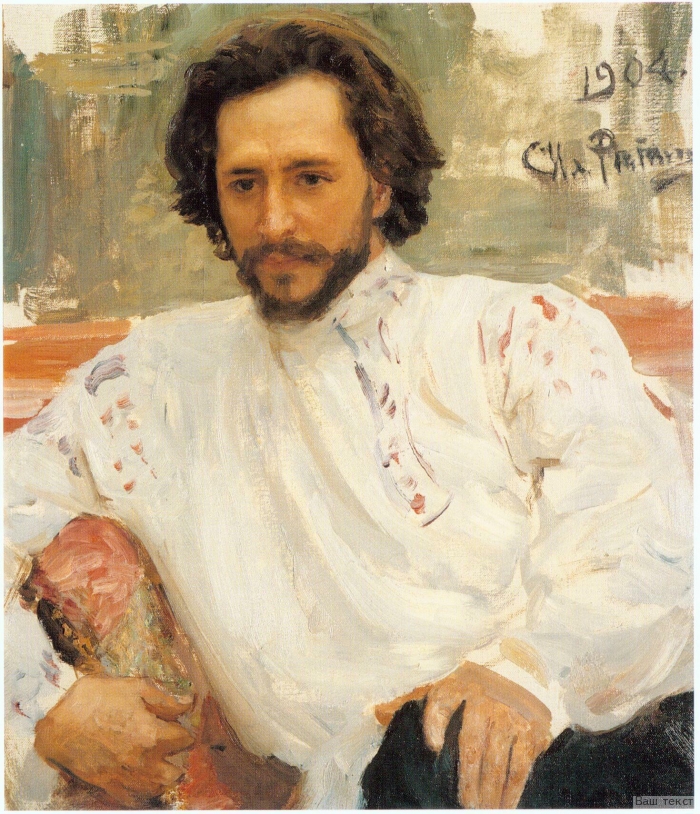 Леонид Николаевич Андреев
(1871-1919)
«В рассказе «Кусака» героем является собака, ибо всё живое имеет душу, всё живое страдает одними и теми же страданиями и в великом безличии и равенстве сливается воедино перед грозными силами жизни»
Л.Н. Андреев
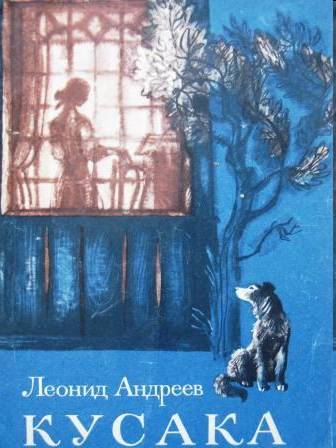 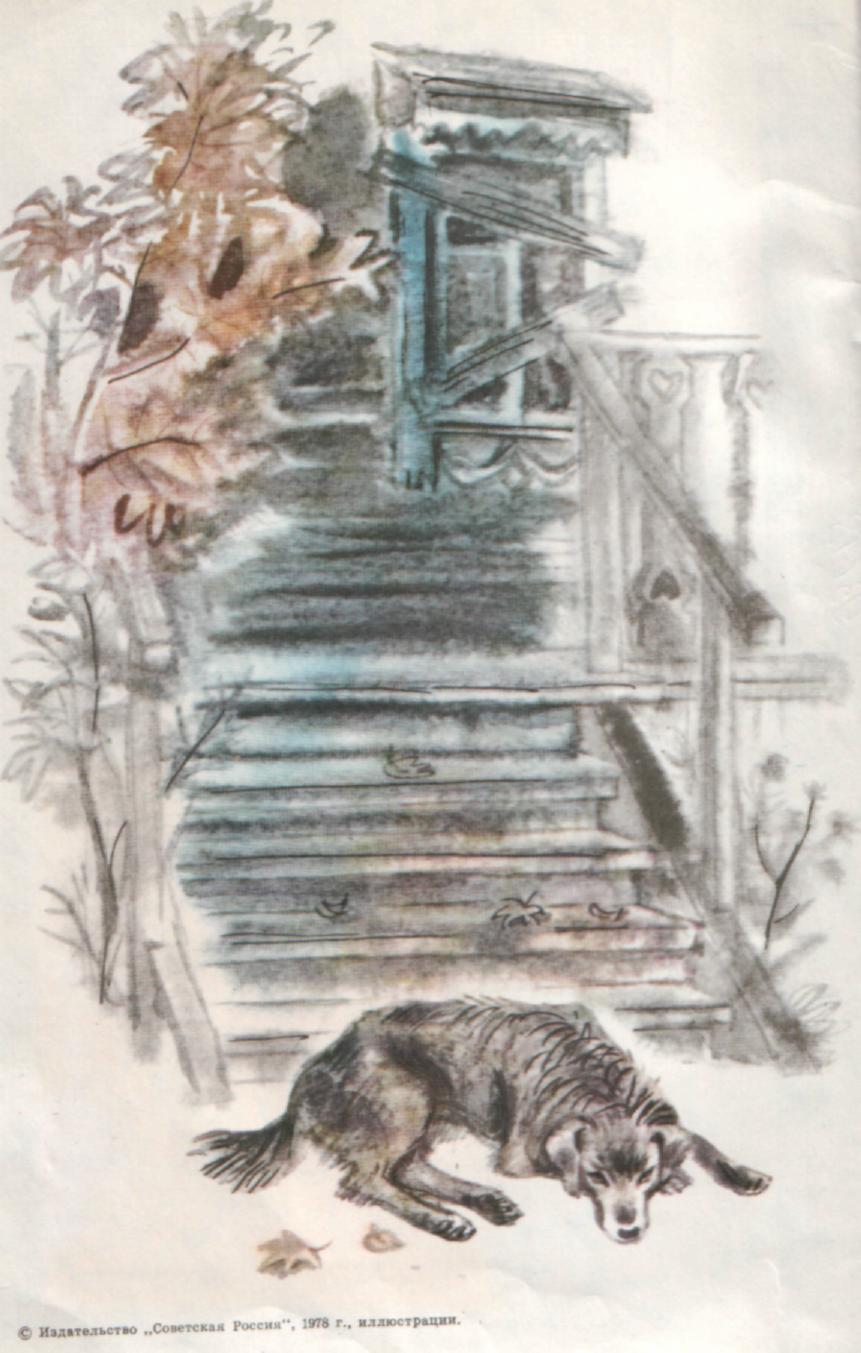 «Она никому не принадлежала; у неё не было собственного имени, и никто не мог бы сказать, где находилась она во всю свою долгую морозную зиму и чем кормилась»
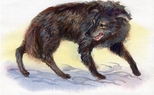 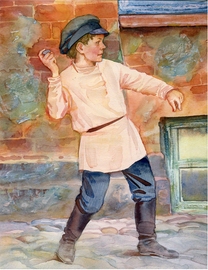 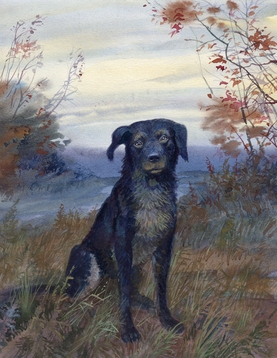 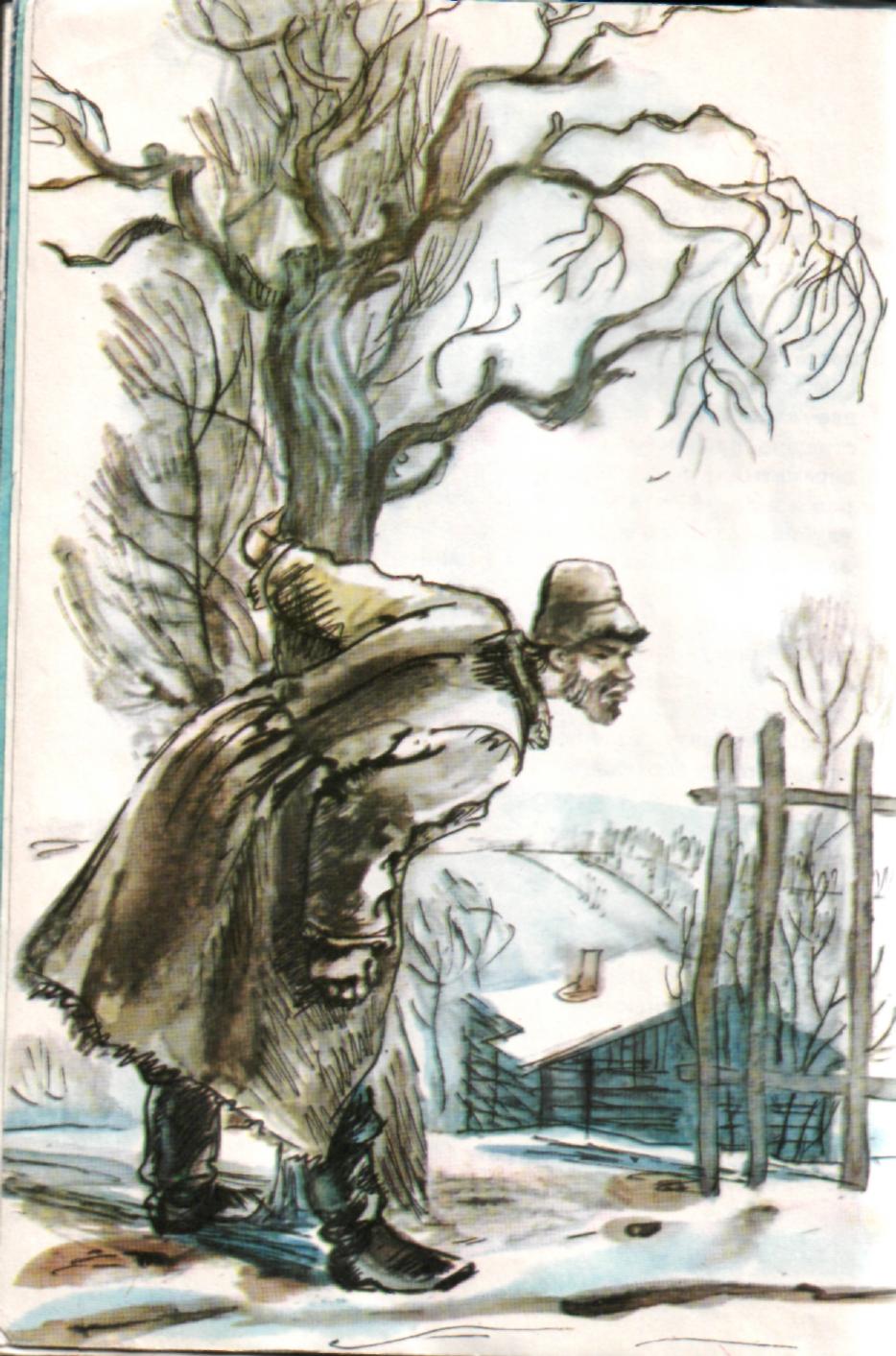 «Только один раз её пожалели и приласкали…»
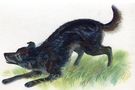 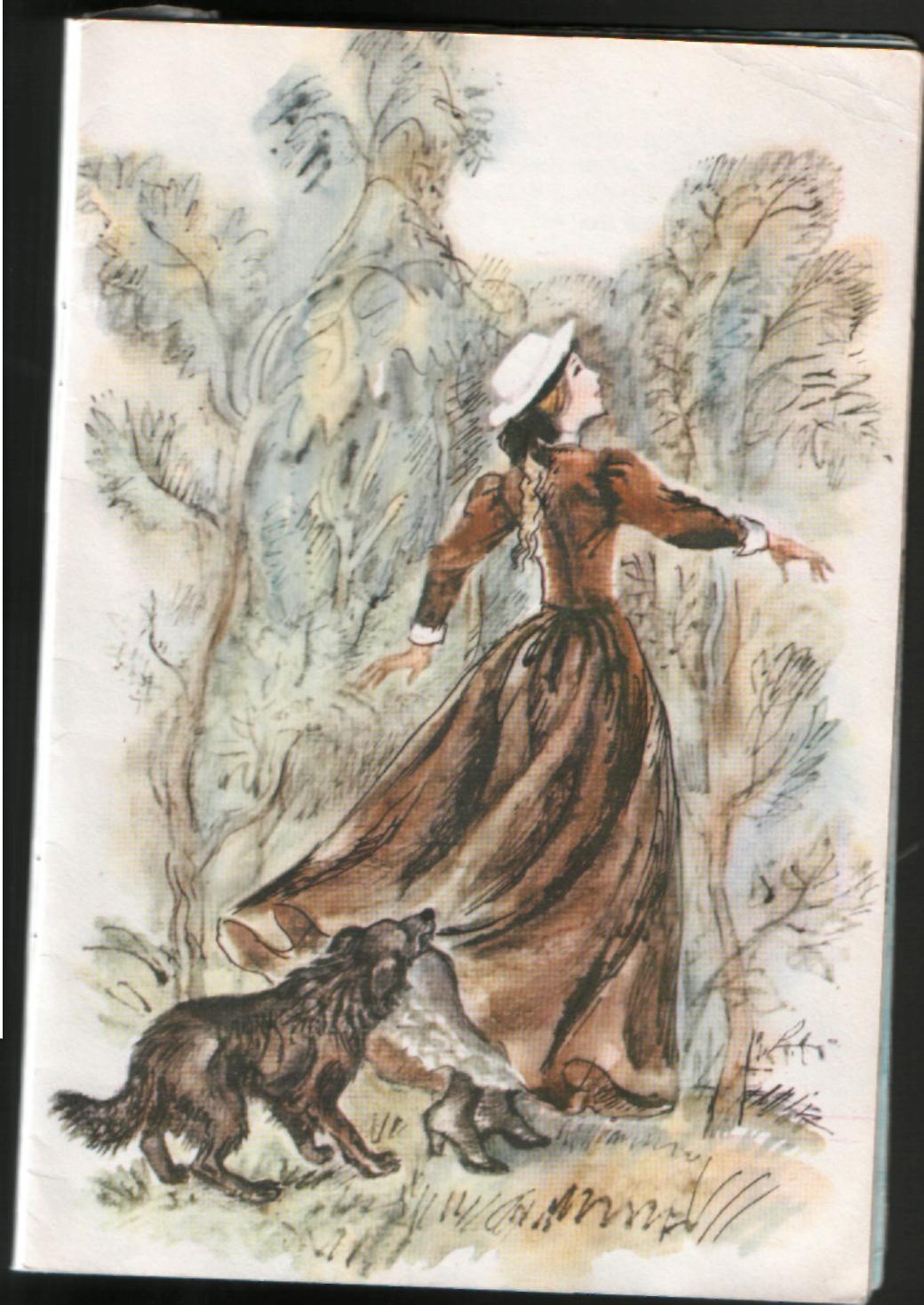 «…яростно вцепилась в раздувавшийся подол платья, рванула и так же беззвучно скрылась в густых кустах крыжовника и смородины»
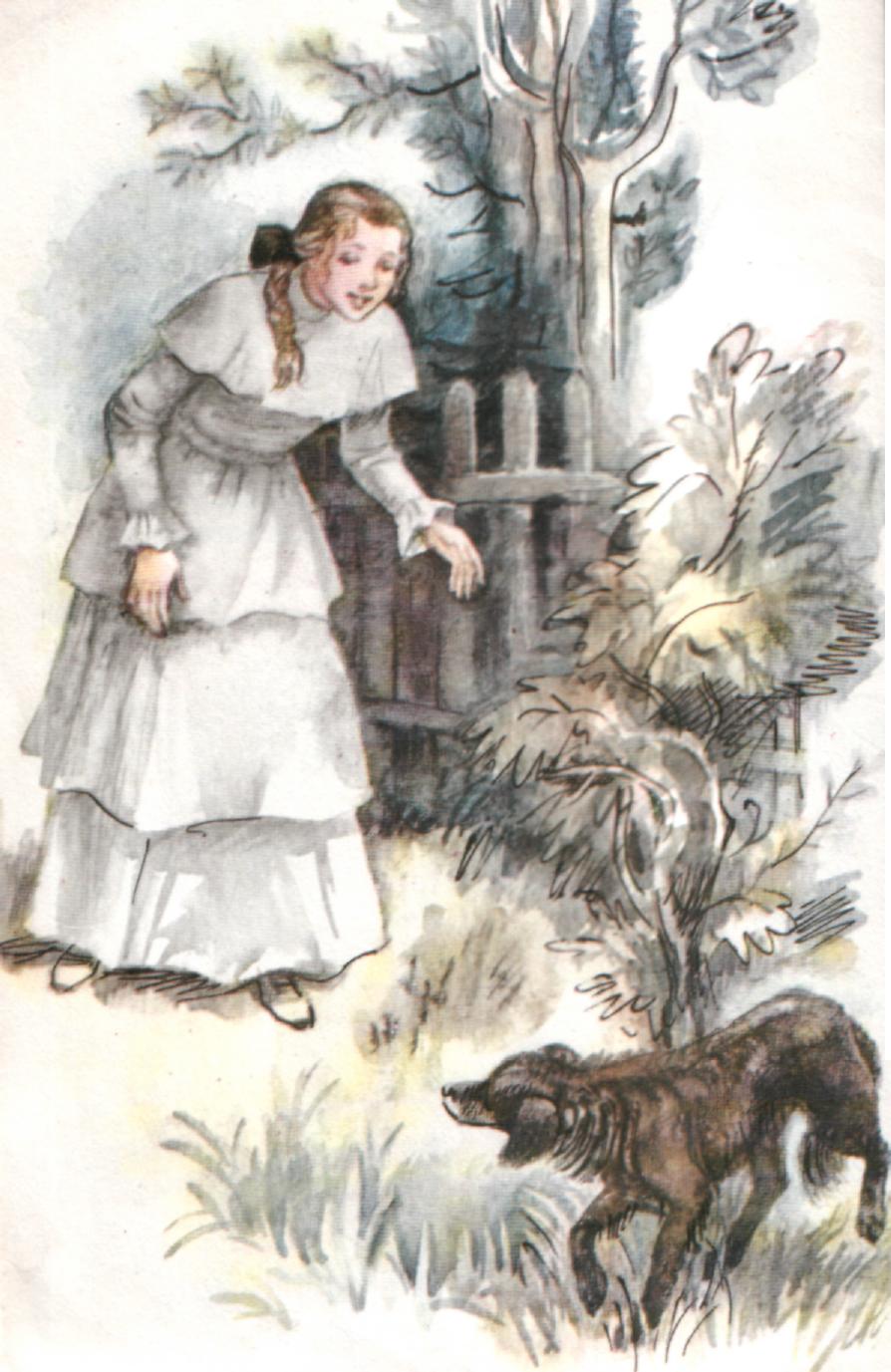 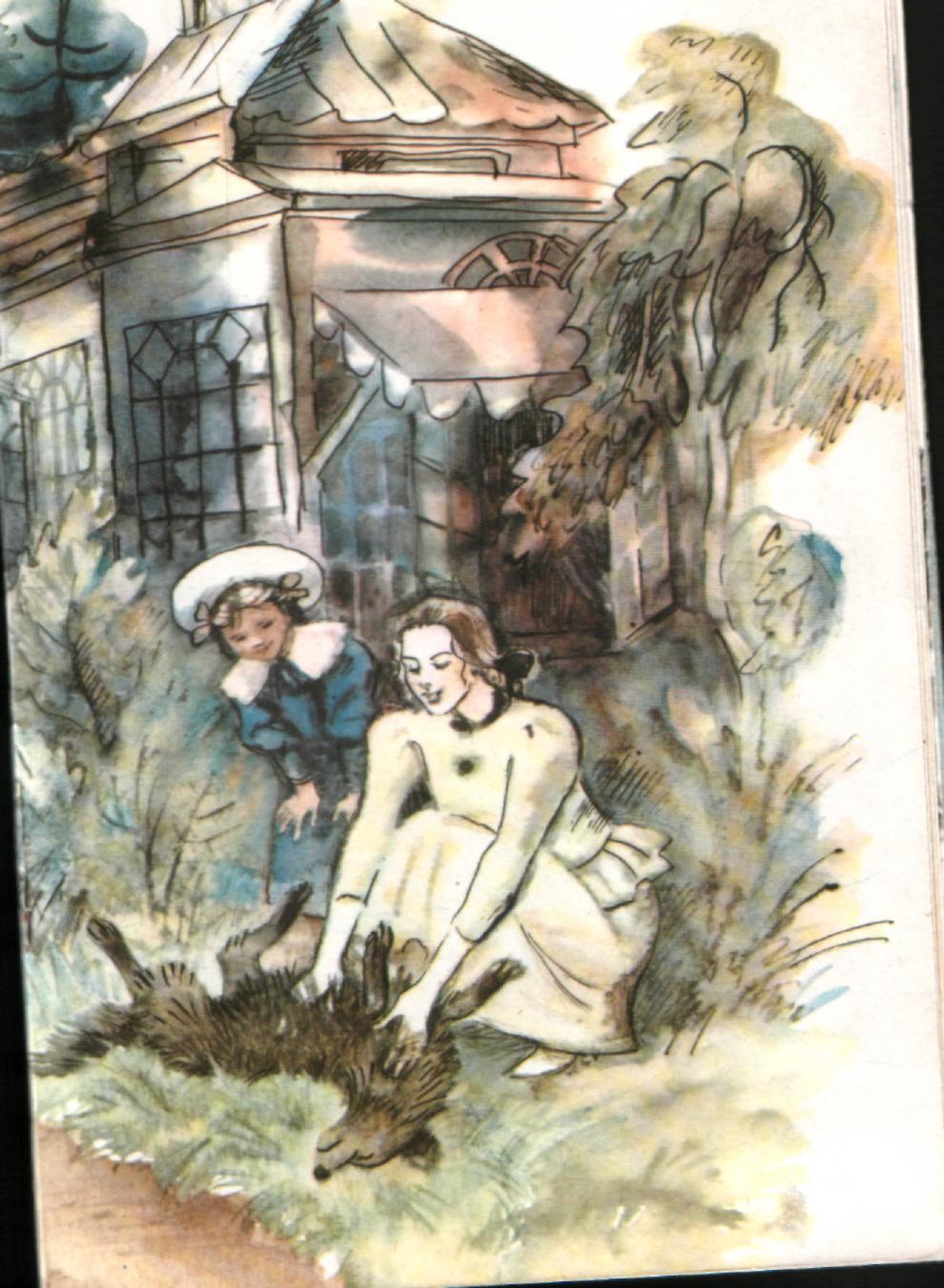 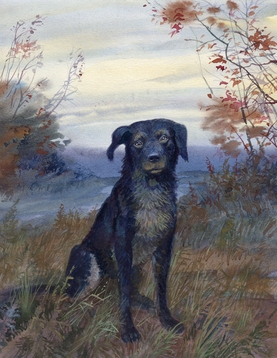 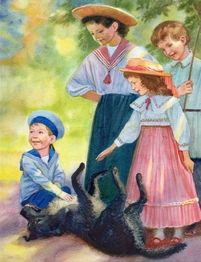 «Всею собачьей душою расцвела Кусака…»
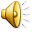 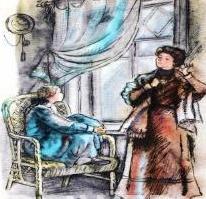 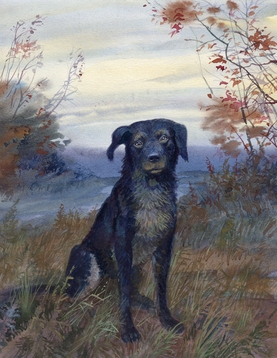 «…А Кусаку придётся оставить. Бог с ней!»
...Чтобы понять, есть ли у животных душа, надо самому иметь душу.
Альберт Швейцер
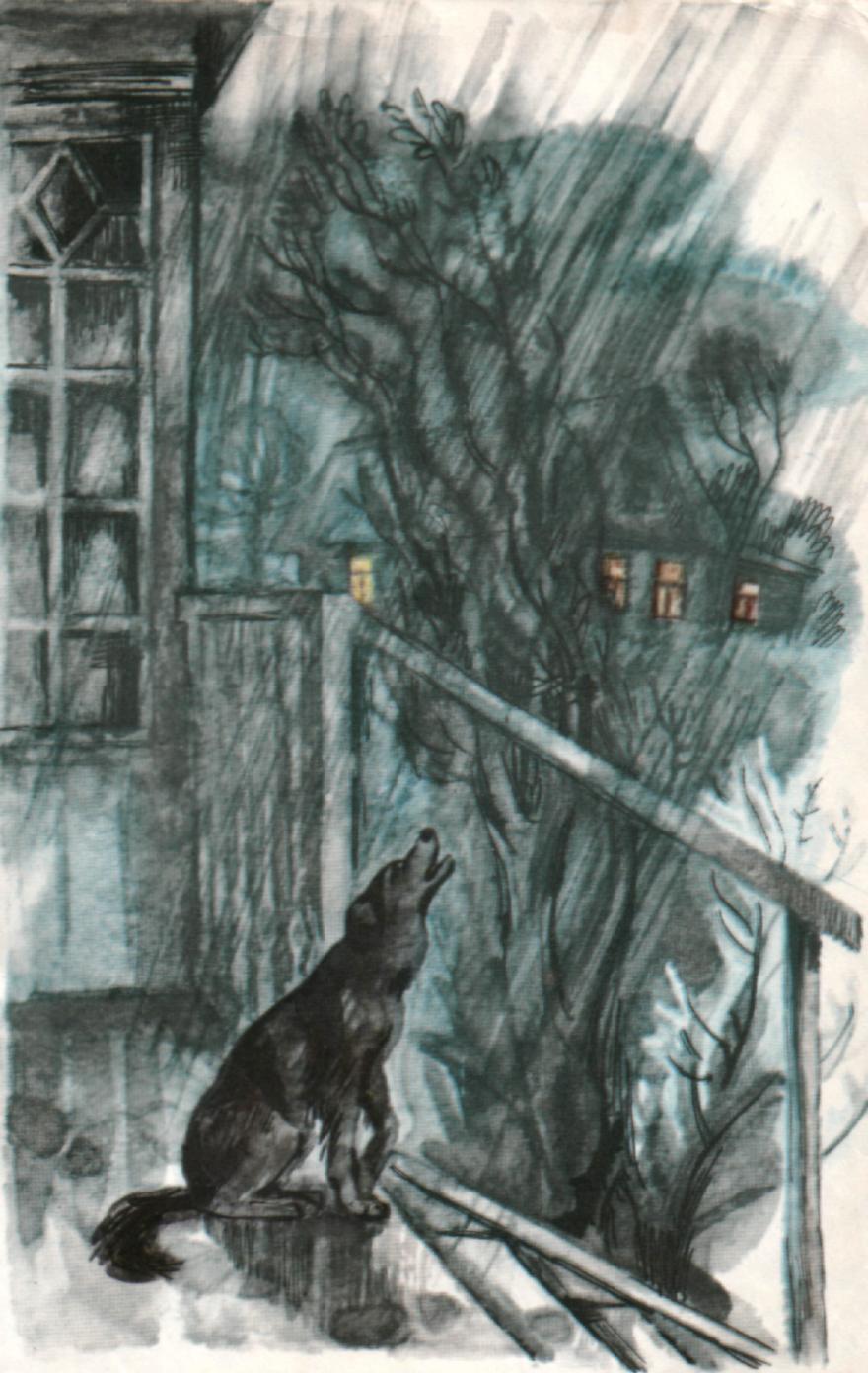 «… Собака выла – ровно, настойчиво и безнадёжно спокойно.
Собака выла».
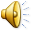